iSAM: Incremental Smoothing and Mapping
Michael Kaess (Student Member IEEE)
Ananth Ranganathan(Student Member IEEE)
Frank Dellaert(Member IEEE)
Created By: Akanksha, October 2015
Key Idea
iSAM performs fast incremental updates of the information matrix thus avoiding unnecessary calculations.
Periodic variable reordering prevents unnecessary fill-in in the square root factor.
Online data association, hence relevant estimation uncertainties are retrieved from incrementally updated square root factor exploiting on sparsity of the full covariance matrix.
Created By: Akanksha, October 2015
Related Work
Square root SAM: Simultaneous localization and mapping via square root information smoothing by F. Dellaert and M. Kaess (2006)
Square Root SAM: Simultaneous location and mapping via square root information smoothing by F. Dellaert (2005)
Stochastic Models, Estimation and Control by P. Maybeck (1079)
Factorization method for discrete sequential estimation by G. Bierman (1977)
Created By: Akanksha, October 2015
SAM Exposition
Created By: Akanksha, October 2015
Assumption – Gaussian Measurement Models
Created By: Akanksha, October 2015
SLAM as Least Square Problem
Created By: Akanksha, October 2015
QR Factorization
Created By: Akanksha, October 2015
iSAM: Incremental Smoothing and Mapping
Matrix Factorization by Givens Rotations
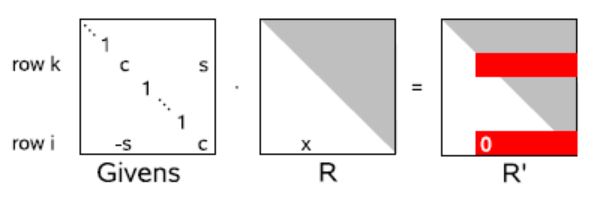 Created By: Akanksha, October 2015
iSAM: Incremental Smoothing and Mapping
Incremental Updating
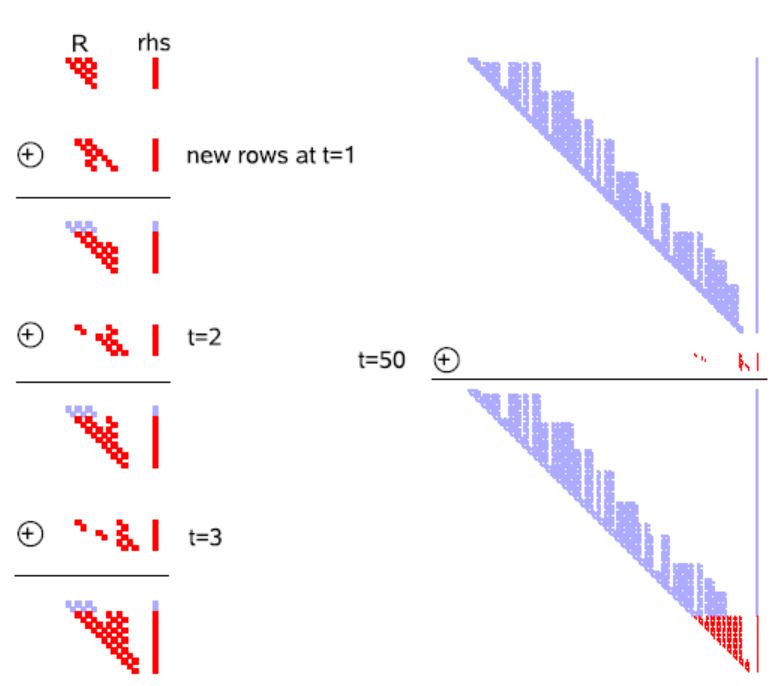 Created By: Akanksha, October 2015
iSAM: Incremental Smoothing and Mapping
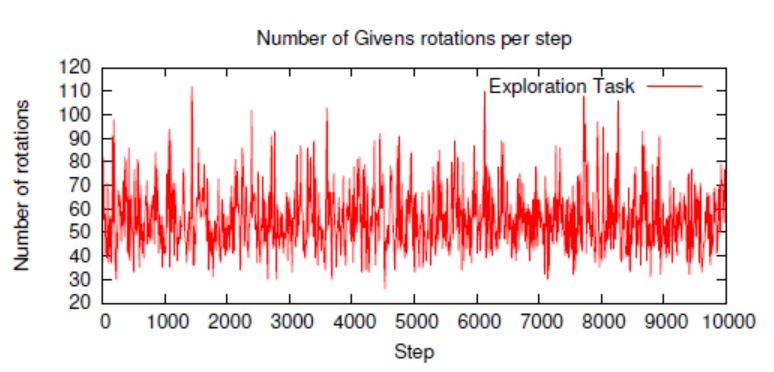 Created By: Akanksha, October 2015
Loops and Periodic Variable Reordering
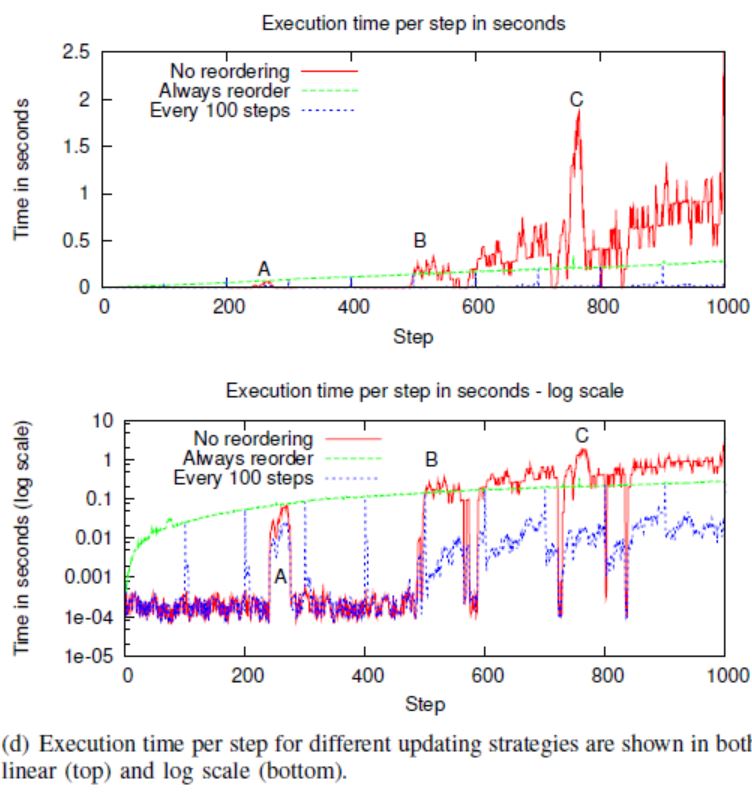 Created By: Akanksha, October 2015
Data Association
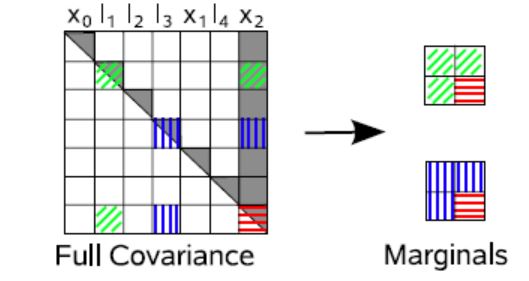 Maximum likelihood Data Association (ML)

Marginal Covariances
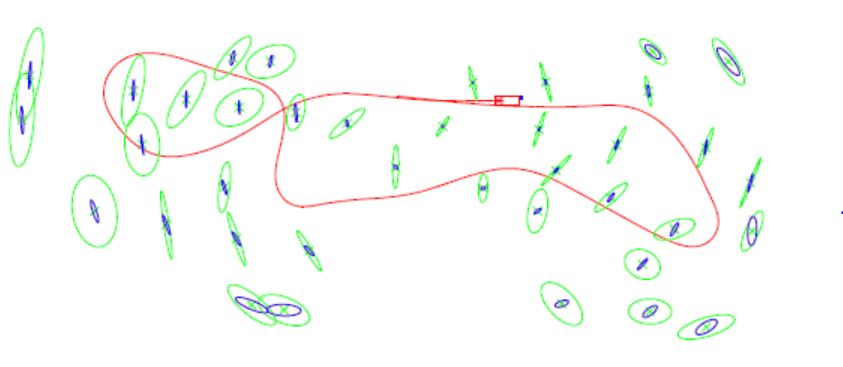 Created By: Akanksha, October 2015
Experimental Results and Discussion
Landmark based iSAM
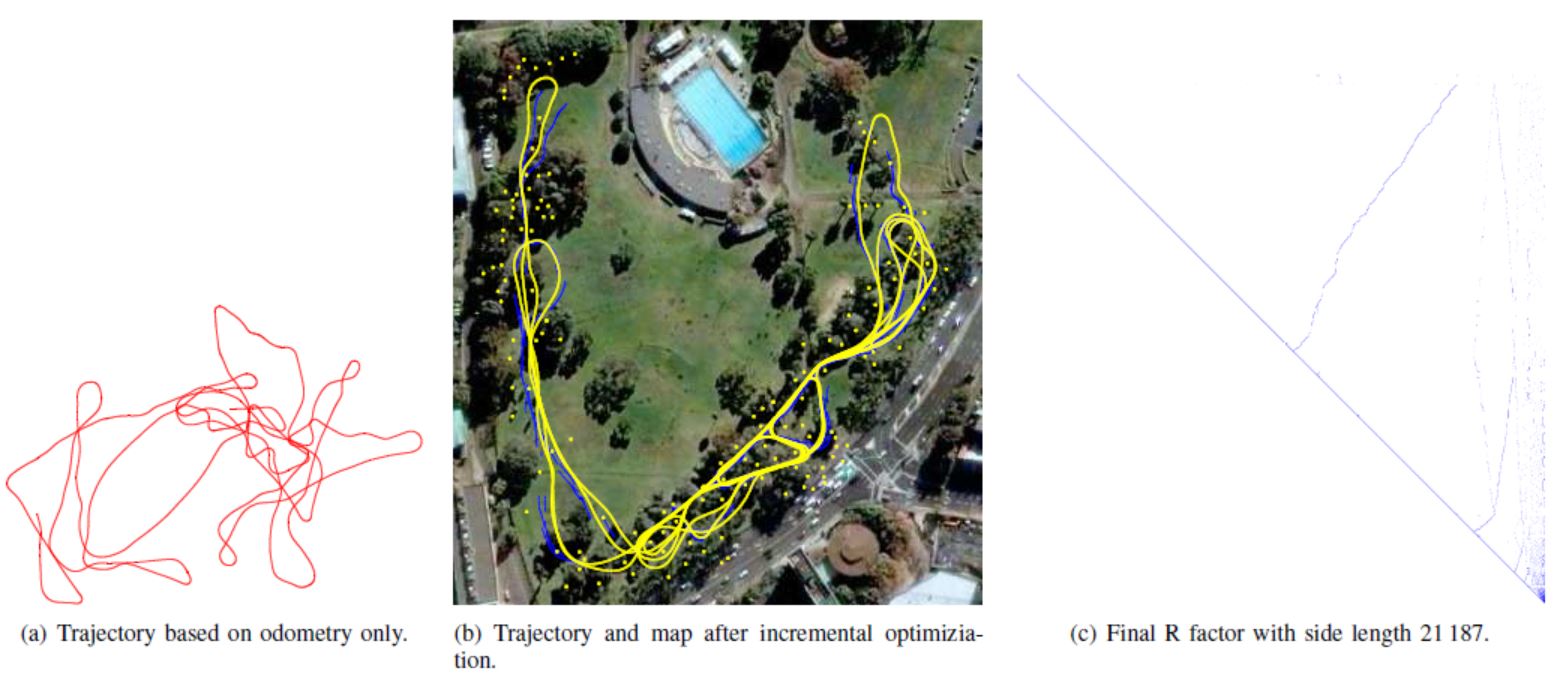 Created By: Akanksha, October 2015
Experimental Results and Discussion
Pose Constraint-based iSAM
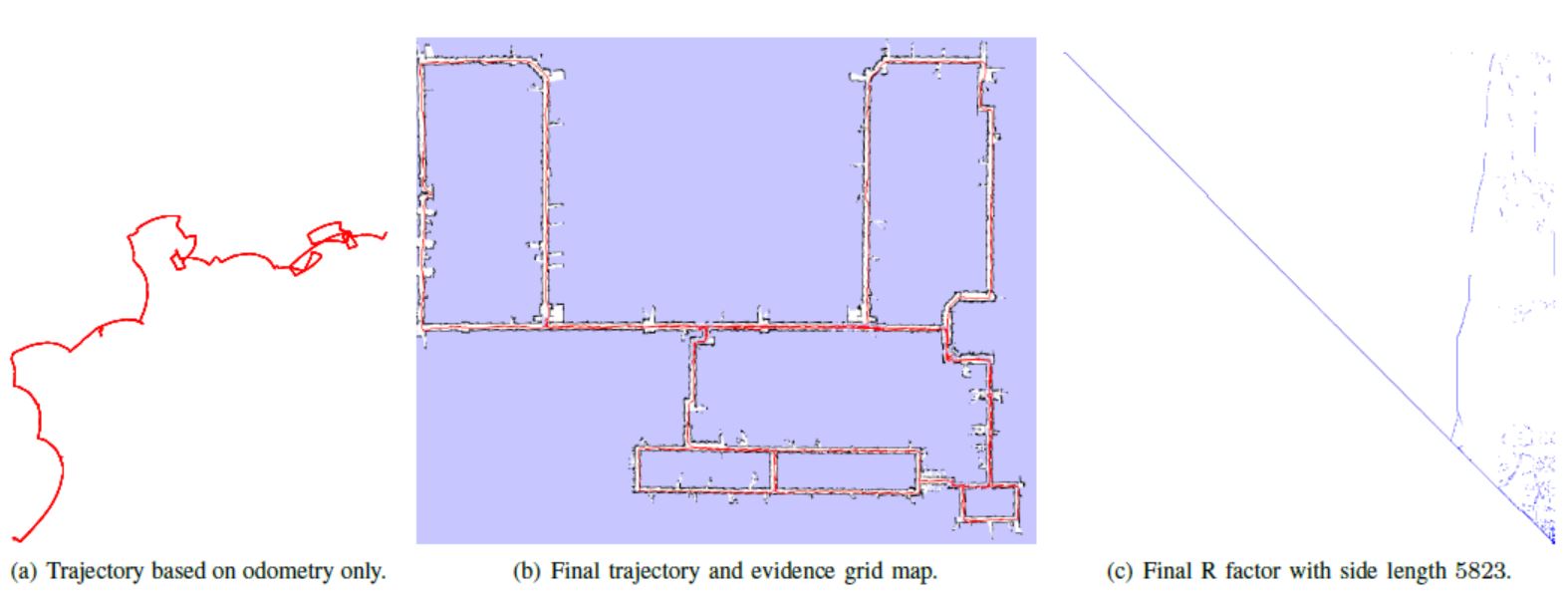 Created By: Akanksha, October 2015
Experimental Results and Discussion
Sparsity of square root factor
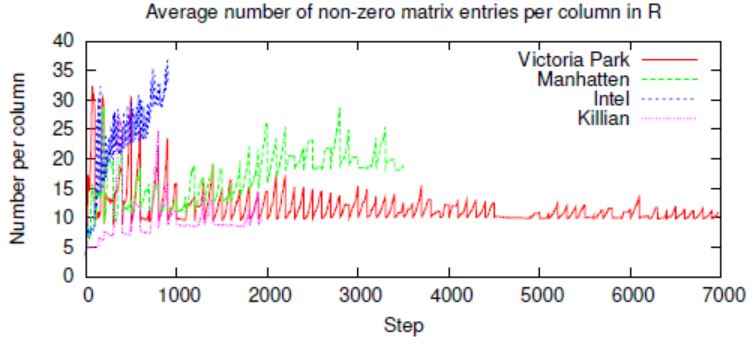 Created By: Akanksha, October 2015
Questions?
Created By: Akanksha, October 2015
Thank you!
Created By: Akanksha, October 2015